The program today will be about the 3 main areas of 
   physics in Jim’s career at the University of Chicago
   - The muon pair experiments at Fermilab
   - The OPAL experiment at LEP (CERN)
   - ATLAS at the LHC (CERN)
Before we start I want to mention some of the other
important work Jim has been involved in.
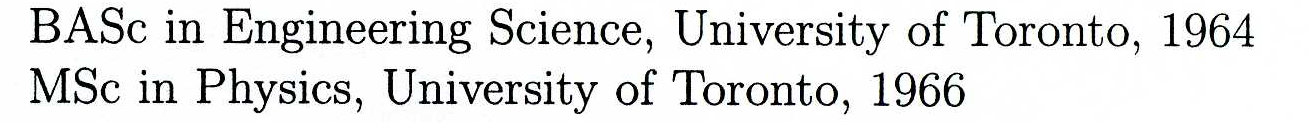 ANL 30” Bubble Chamber
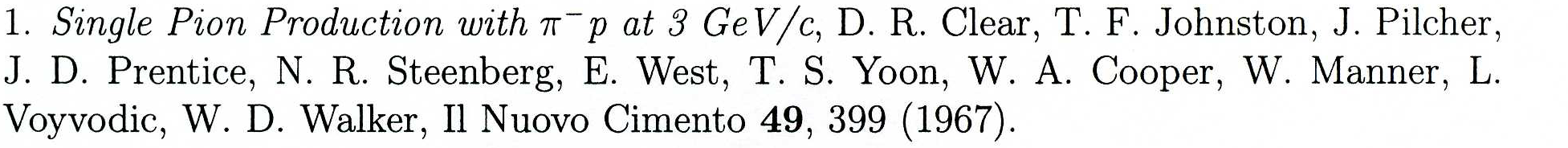 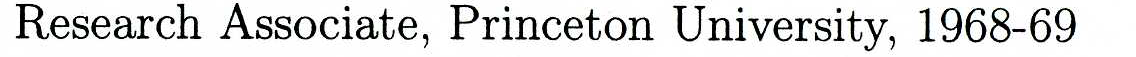 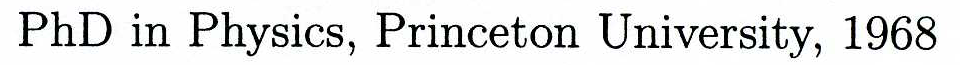 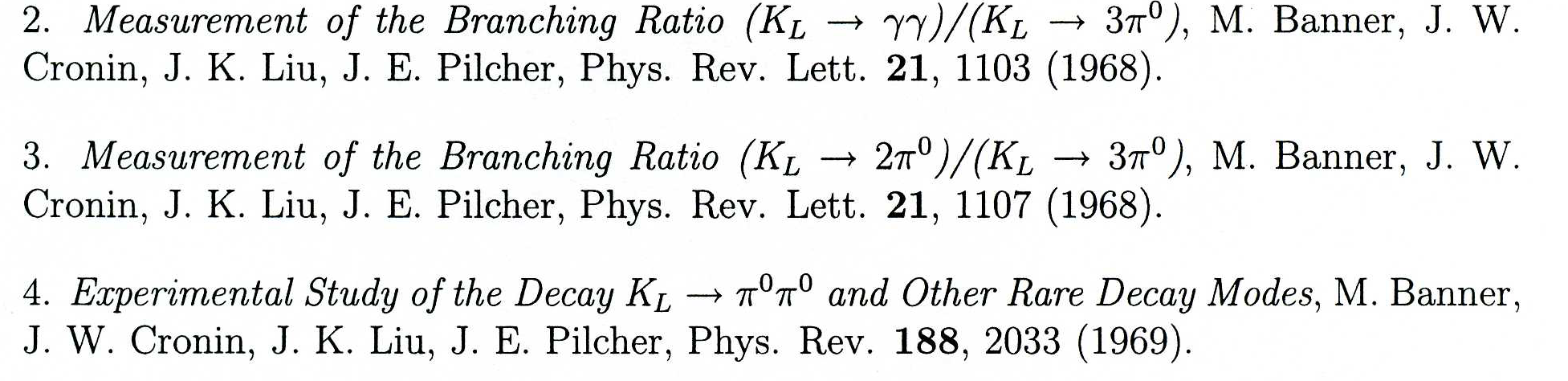 Princeton-Penn Accelerator
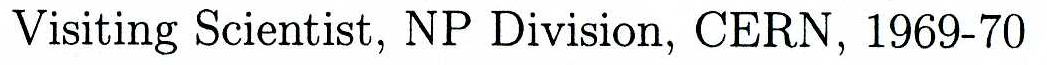 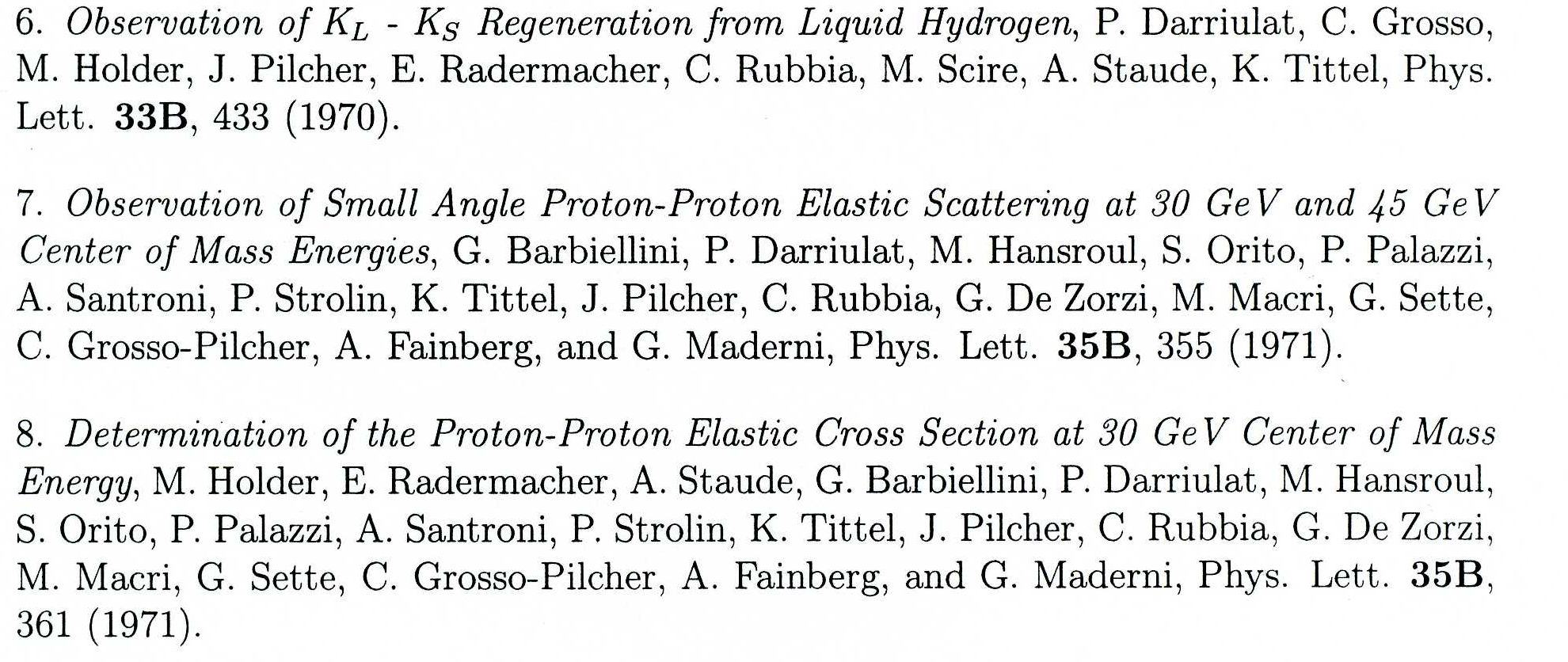 CERN PS
CERN ISR
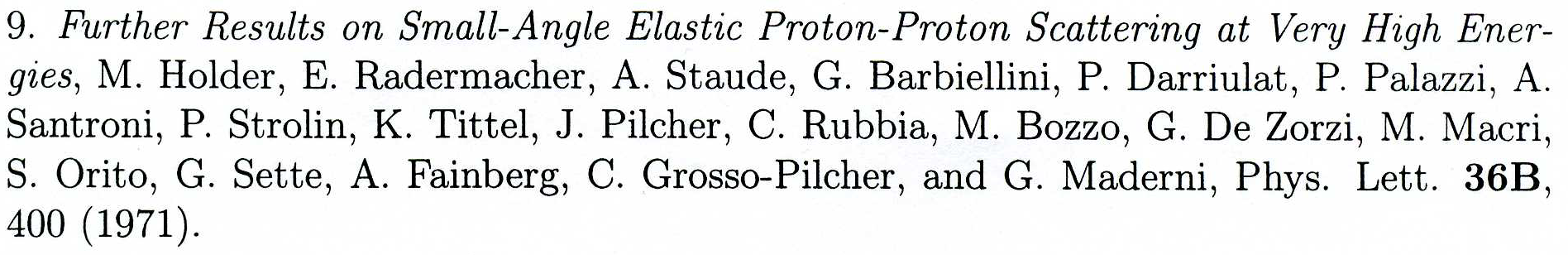 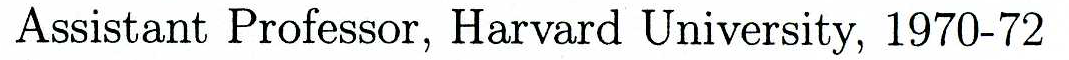 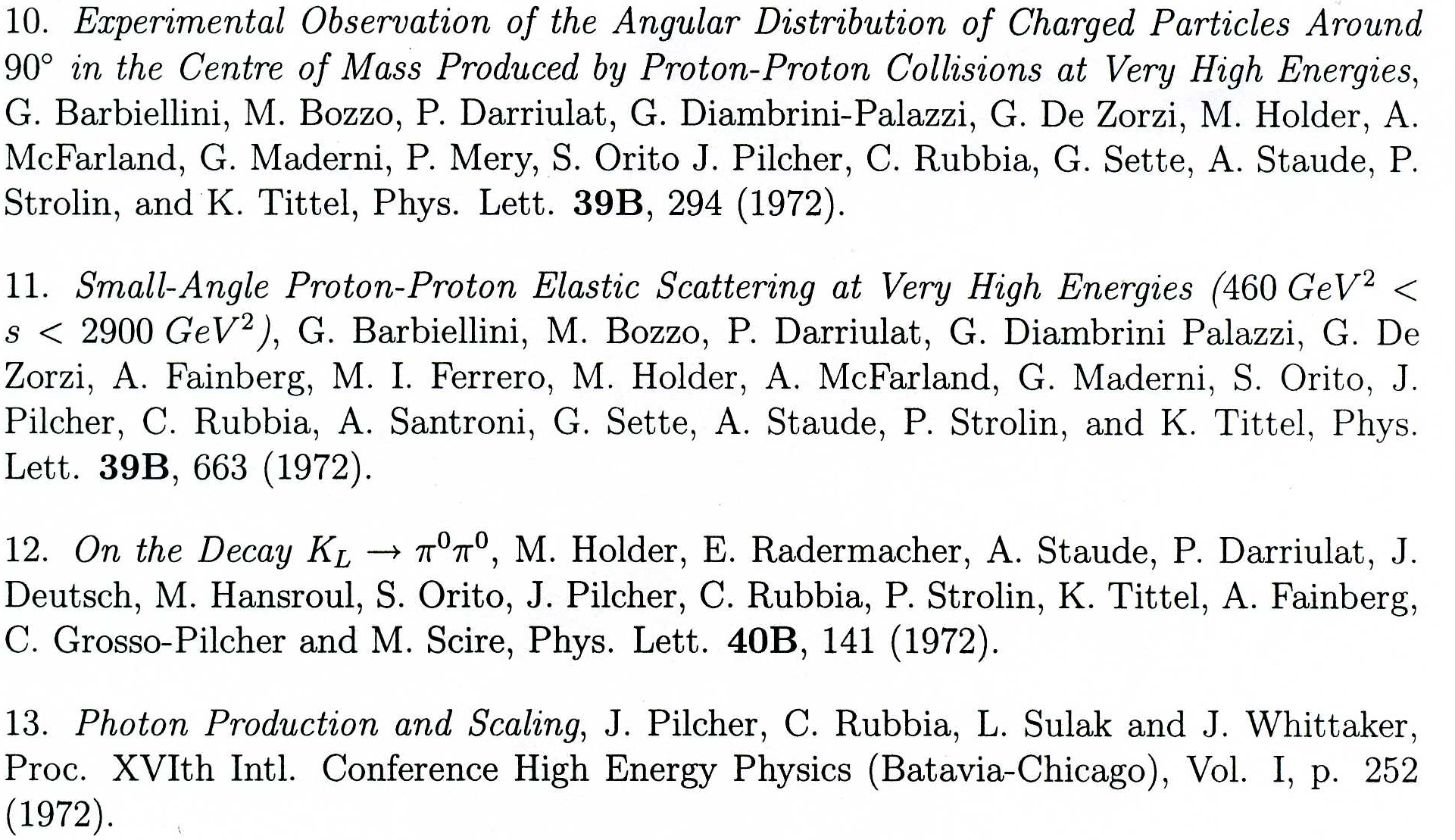 CERN ISR
CERN PS
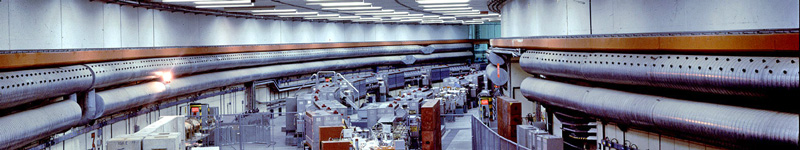 ISR
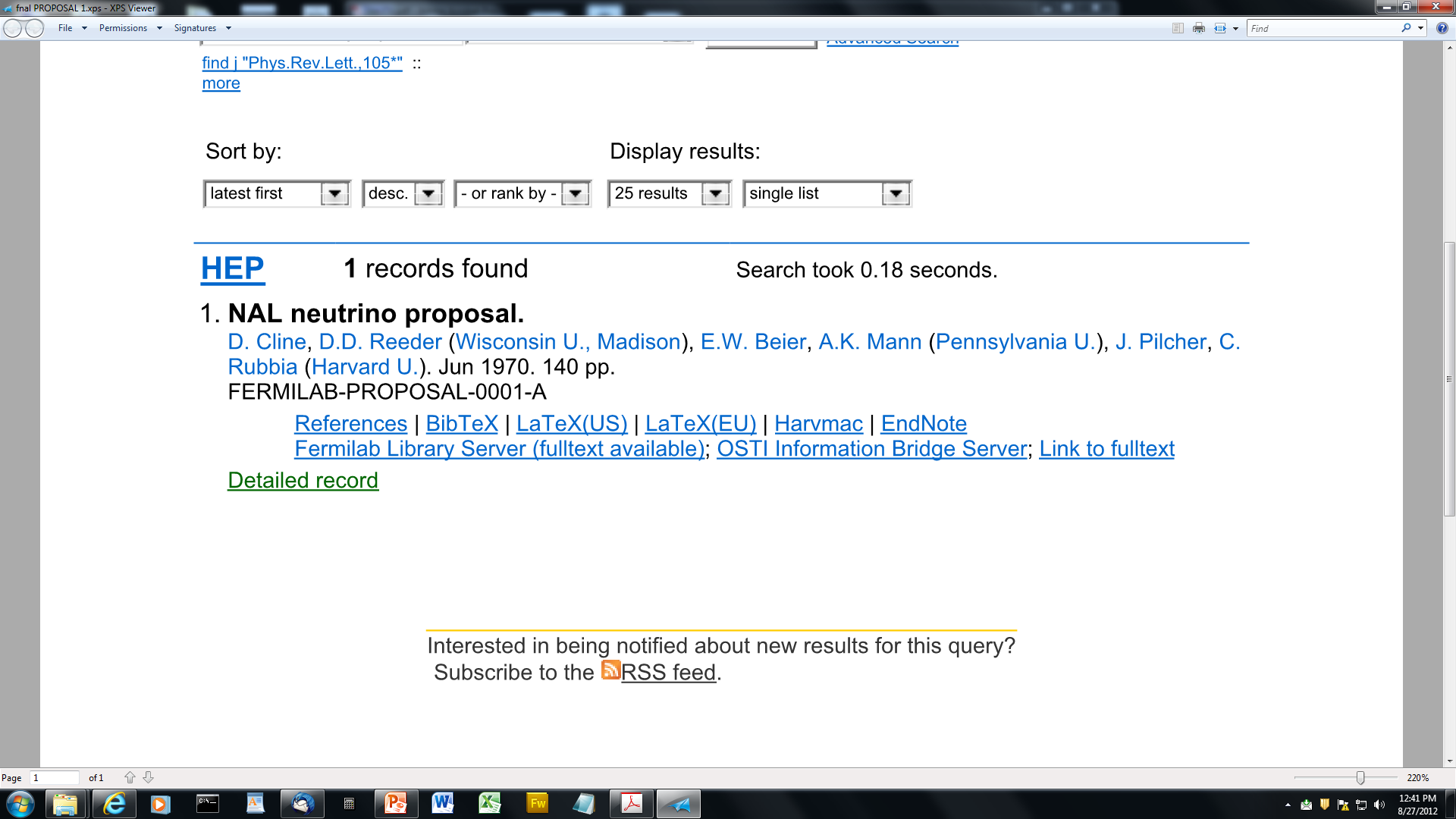 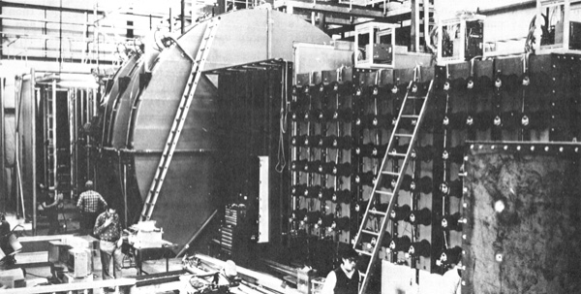 Jim is on Fermilab Proposal 1A
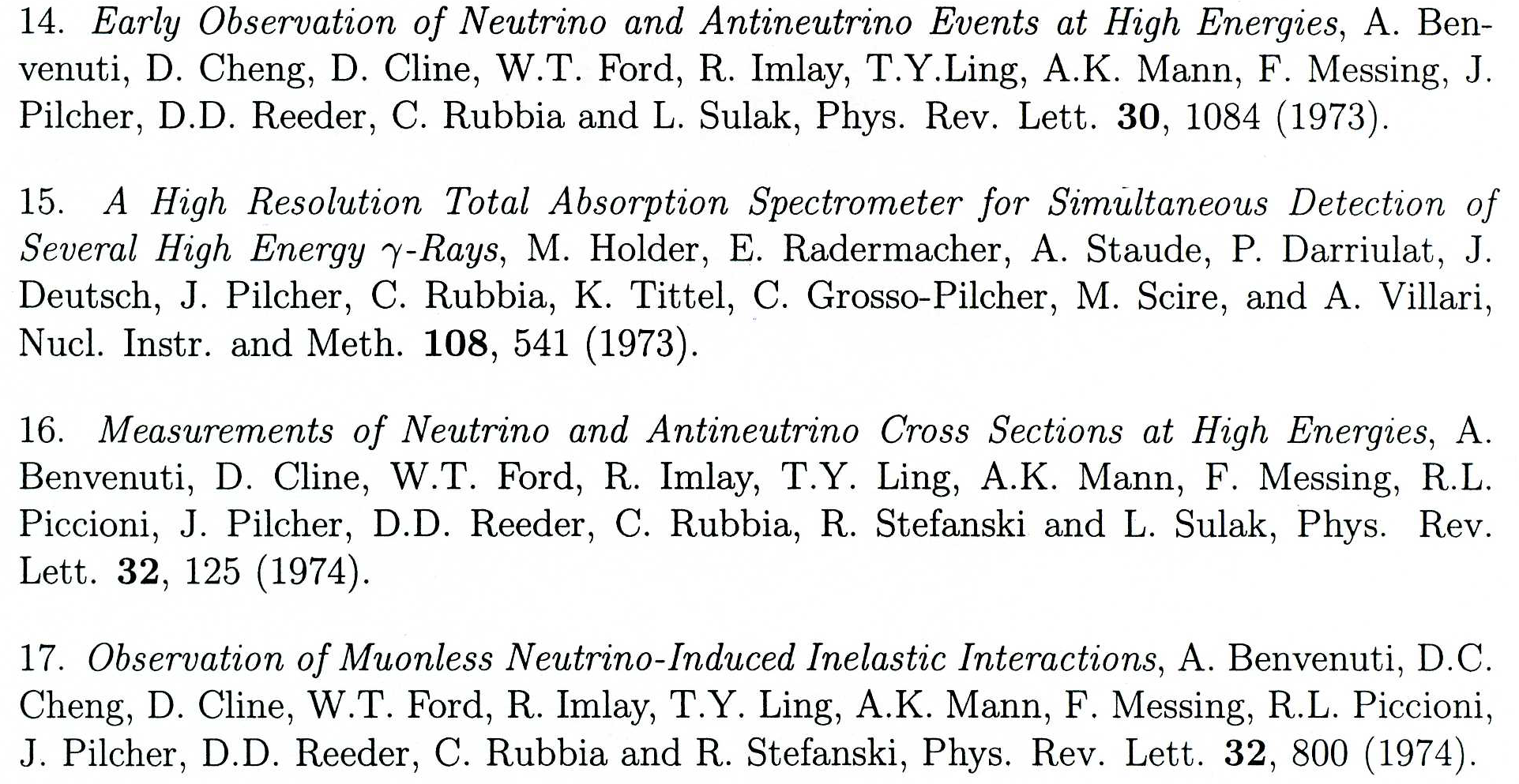 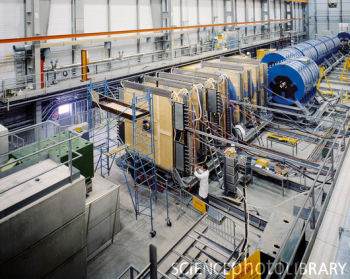 BCDMS Experiment 
(structure functions)
deep inelastic muon scattering
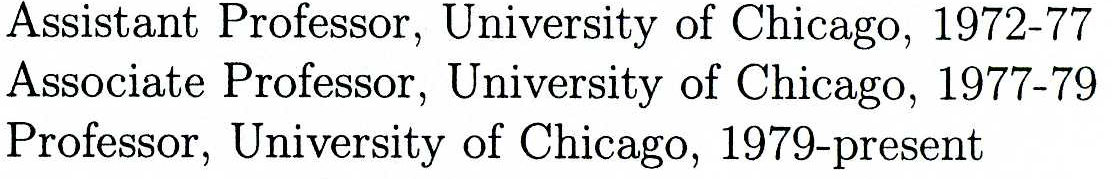 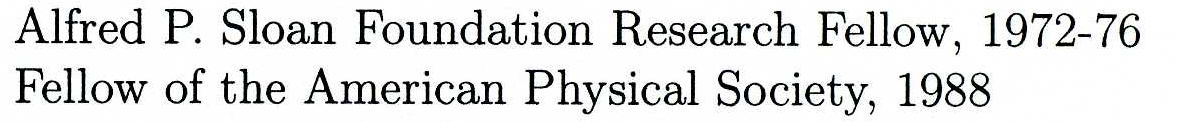 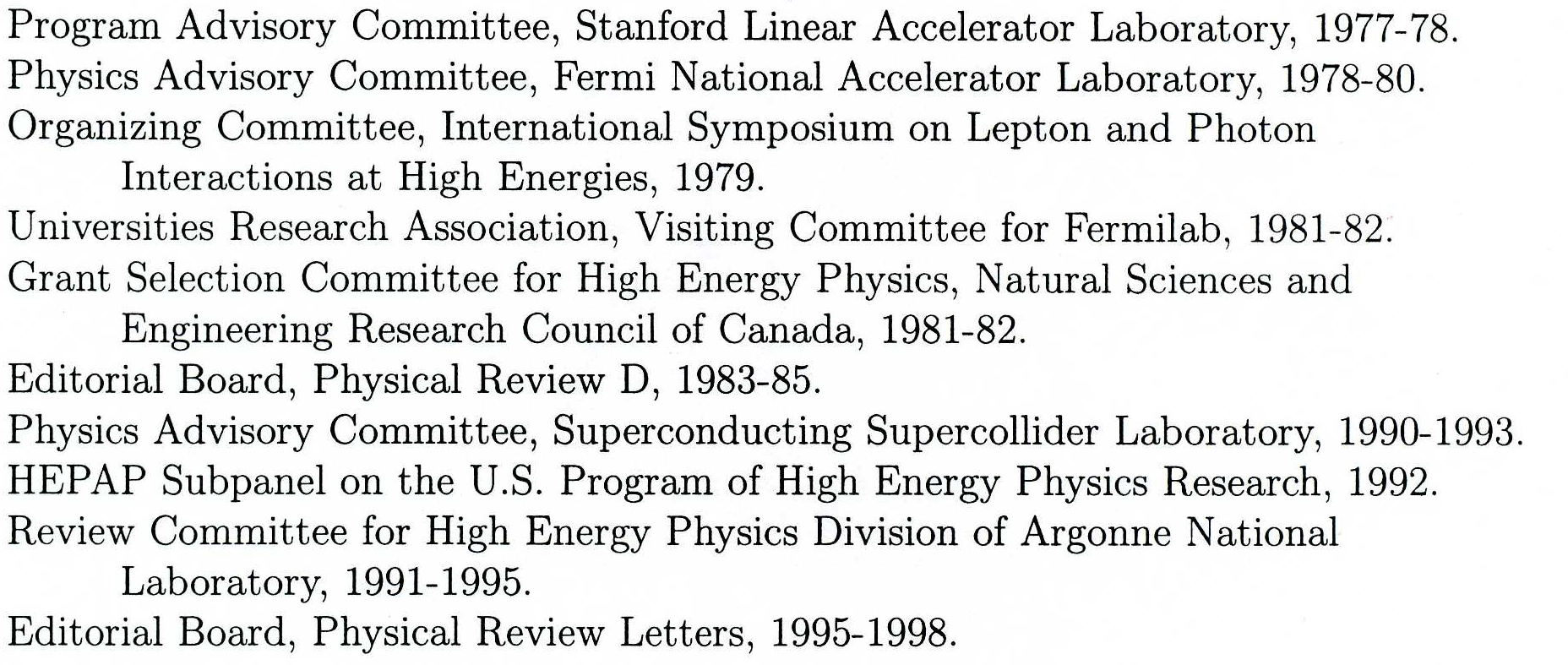 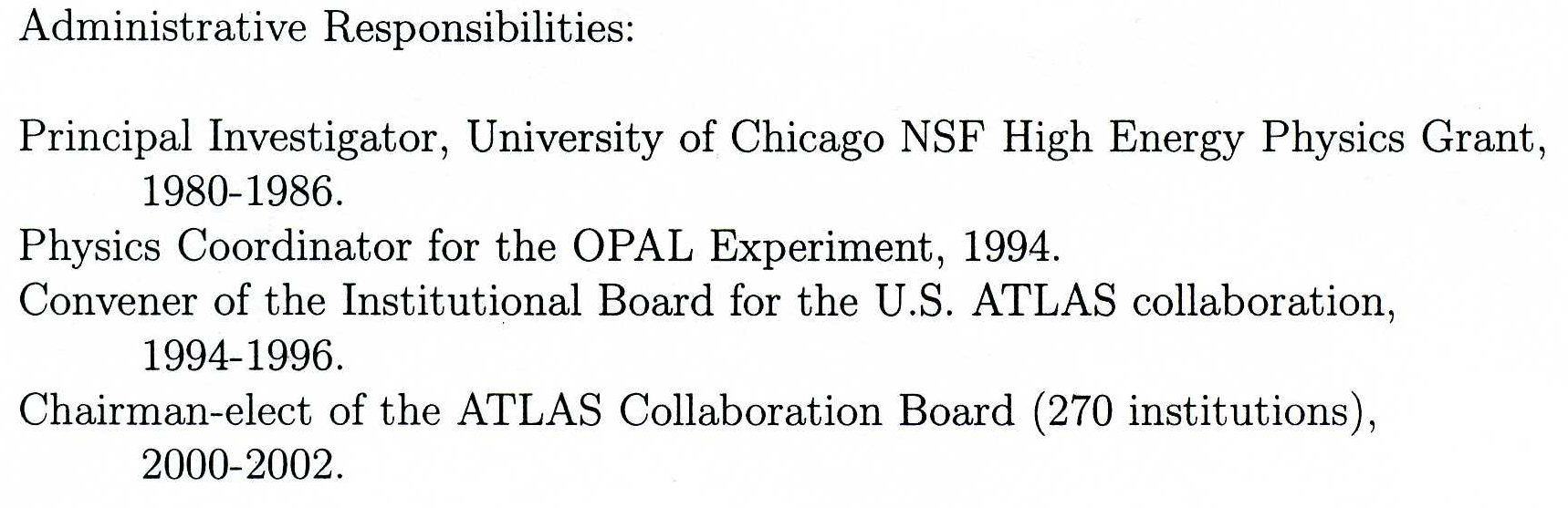 Director: Enrico Fermi Institute, University of Chicago (2001-2007)
This Session

Muon Pair Productions Experiments at FNAL

E331
E444
E615